October 24, 2012
English 12
October 24, 2012
For tomorrow:  Read the two packets (these will be on your test for Friday)… While you read, talk to the text!  CODE…
Ideas to code:  LOOK for what you learn historically… THESE ARE PRIMARY SOURCES!
VI = very important info; 
? = you don’t understand;
! = interesting… don’t want to forget
Circle words you may not understand; etc.
Connect to world, self, other texts…
Also, on the packet answer the questions in the margins (The letters)
Objectives
RI.11-12.1 : Cite evidence to support inferences drawn from the text.  
RI.11-12.6:  Determine an author’s purpose in a text, analyzing how content contributes to the power, persuasiveness, or beauty of the text.  
RI.11-12.9:  Analyze documents of historical and literary significance for their themes, purposes, and rhetorical features
SL .11-12.1a: Come to discussions prepared, having read and researched material under study.
Did you know?
The largest pumpkin ever measured was grown by Norm Craven, who broke the world record in 1993 with a 836 lb. pumpkin.
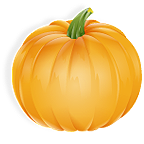